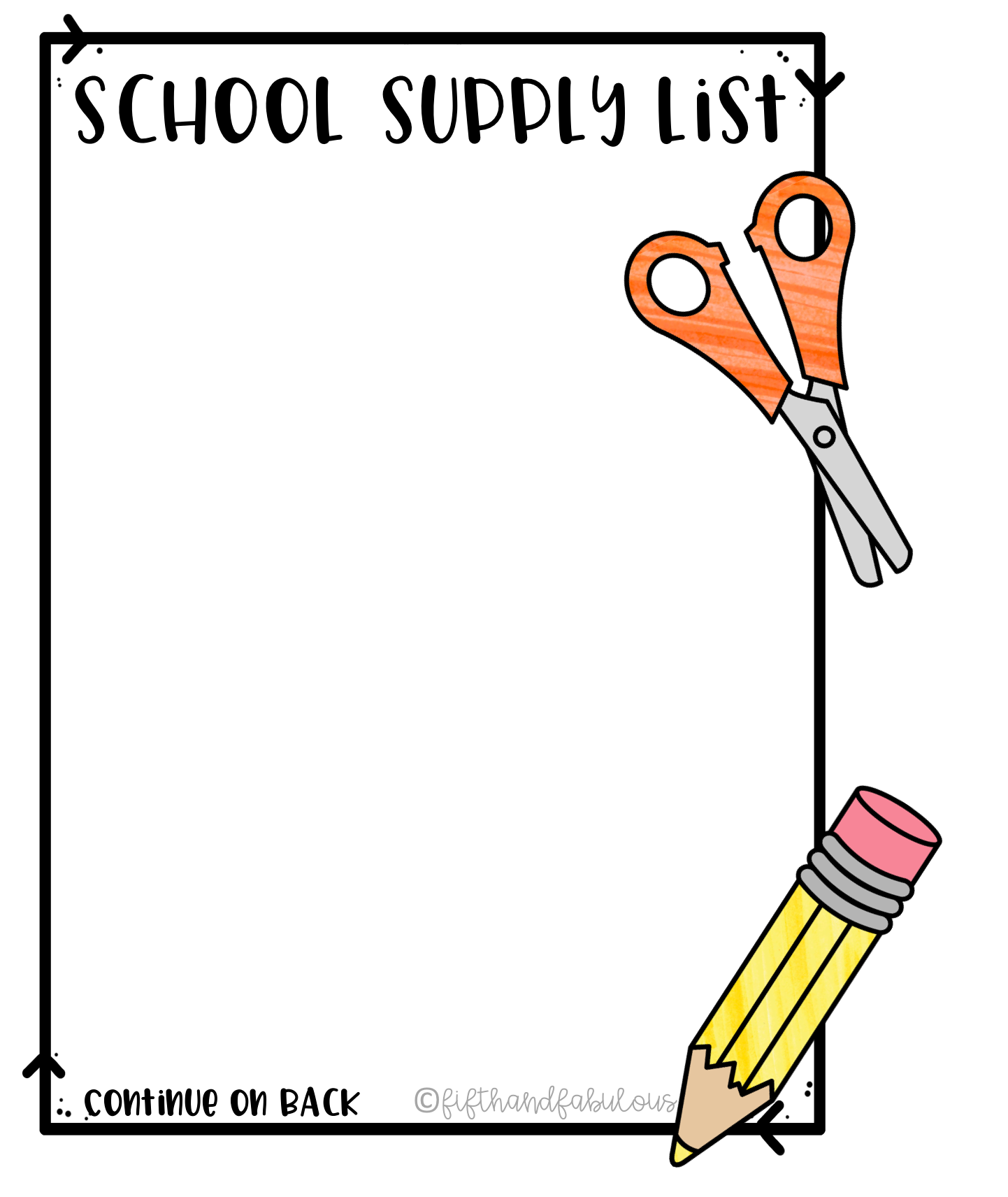 Mrs. Durning and
Mrs. Kazanowsky
5th Grade
#2 wooden or mechanical pencils (lots!)
Pens (blue/black/red)
Chisel point dry erase markers (enough for the entire year)
Highlighters
Black Sharpie
Reusable water bottle for filling/drinking at school
Two-pocket HW folder
Cheap earbuds for the computer (Dollar Tree or Five Below have these) in a baggie labeled with your name
Pencil pouch for supplies

Optional:
Small box of crayons, scissors, glue stick, colored pencils, pocket-size sanitizer and tissues for individual use if desired (I have class sets/supply).

Note: If you cannot get the necessary supplies, please 
contact me and I would be happy to get them for you! No binders are needed for either class–we have notebooks at 
school for you!
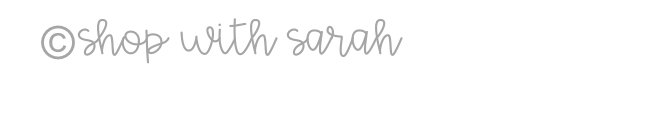